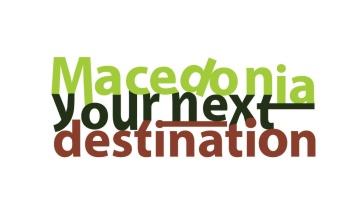 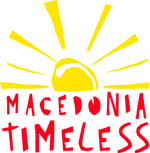 АГЕНЦИЈА ЗА ПРОМОЦИЈА И ПОДДРШКА
НА ТУРИЗМОТ
www.tourismmacedonia.gov.mk
СТАТИСТИКА
2018
2017
2016
2015
НОЌЕВАЊА
НОЌЕВАЊА
НОЌЕВАЊА
НОЌЕВАЊА
2018
2017
2016
381.550.000 $
2015
327.000.000 $
279.800.000 $
ПОСЕТА
ПОСЕТА
ПОСЕТА
ПОСЕТА
264.700.000 $
856.843


2.461.160
816.067


2.394.205
998.841


2.775.152
1.126.935


3.176.808
изор: Државен завод за статистика & Народна банка на Р Македонија
73.329.840
ИСПЛАТЕНИ СУБВЕНЦИИ
33%
55.107.728
2017
2018
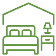 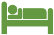 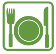 Хотели
Соби
Легла
3.600 ресторани, 
Гостилници и барови
204
27.000
46.000
Извор: Eurostat.eu
ОБРАБОТЕНИ БАРАЊА ЗА СУБВЕНЦИИ СПОРЕДБЕНО 2017/2018 ГОДИНА
973
741
*СУ1 – Автобуски тури        *СУ2 – Авионски тури     *СУ6 – Кружни/комбинирани тури
БРЗО РАСТЕЧКИ ПАЗАРИ
14%
15%
55%
29%
4%
37%
50%
ИСПЛАТЕНИ СУБВЕНЦИИ 2018
ДИРЕКТЕН ДЕВИЕЗЕН ПРИЛИВ
ОД ТУРИЗМОТ 2017/18
17%
УСПЕШНИ ПРИКАЗНИ
REGOBIS
BOHEMIA
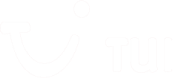 Тур-оператор кој го зголеми бројот на бугарските туристи во Македонија за 18%
14 чартер летови Охрид-Катовица. Полските туристи се зголемија за
55% во последната година
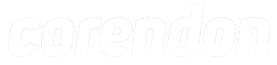 NORDICA
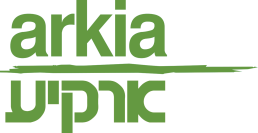 Тур-оператор кој спроведува  сезонски летови Талин - Охрид
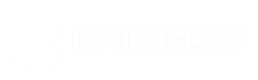 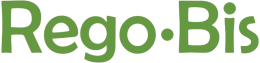 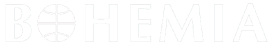 RAINBOW
Започна со сезонски летови Варшава – Охрид и очекуваат 3000 посетители за Охрид во првата сезона
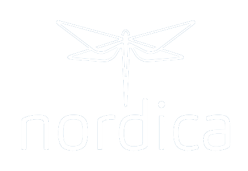 ARKIA
TUI & CORENDON
Arkia организираше кружни тури Тел Авив – Охрид, три пати неделно
TUI и Corendon опслужуваат 30.000 холандски
Туристи во сезона
МЕДИУМСКА КАМПАЊА ВО 13 ДРЖАВИ
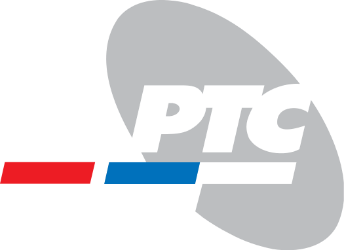 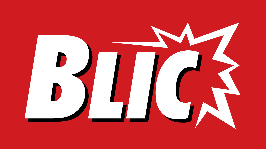 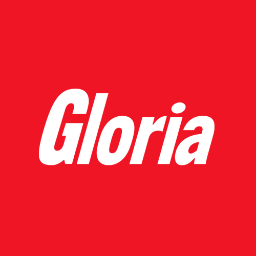 Принтани медиуми
Електронски медиуми
Билборд кампања
Радио реклами
Телевизиски прилози
Репортажи
Видеа и гостувања на ТВ
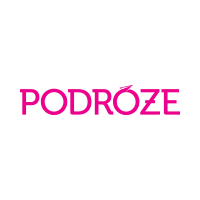 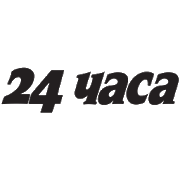 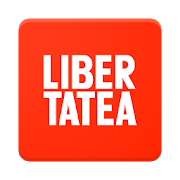 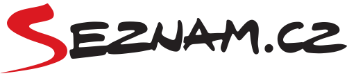 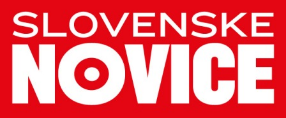 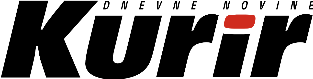 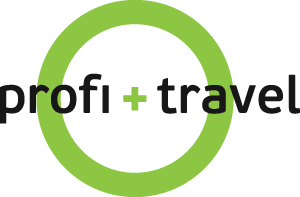 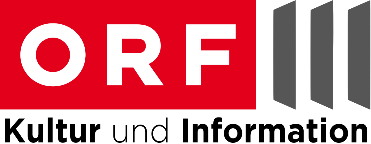 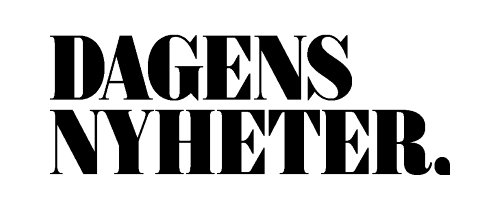 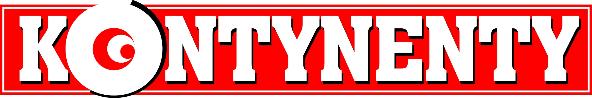 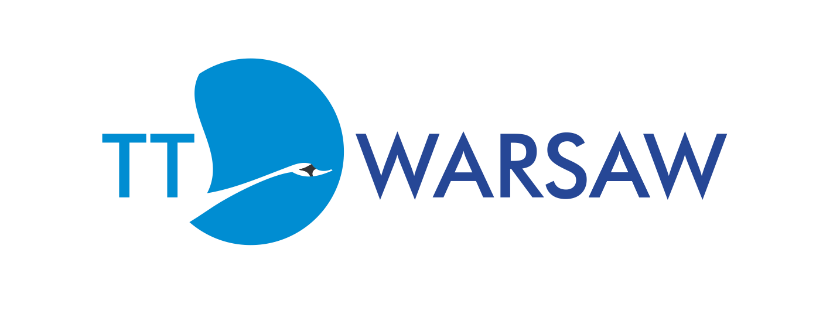 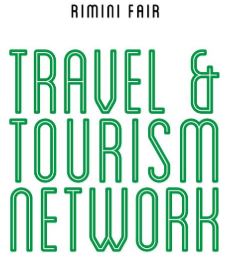 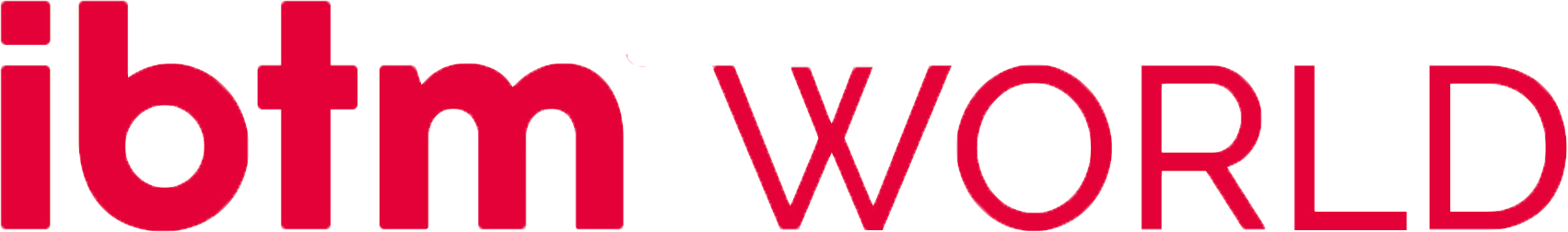 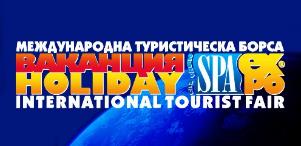 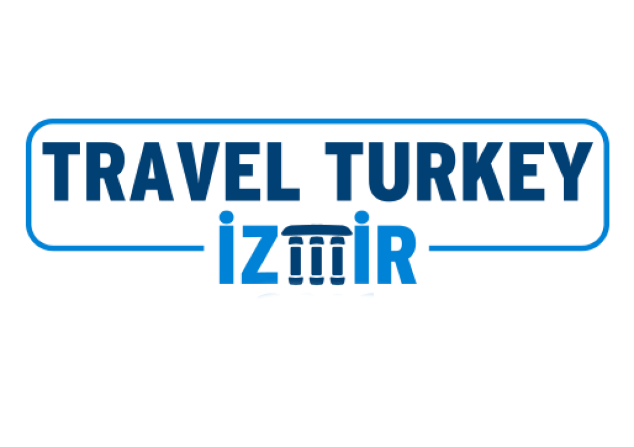 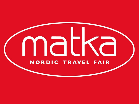 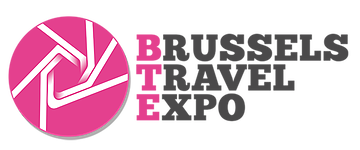 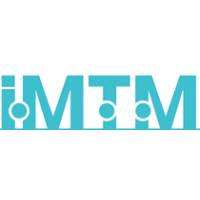 ИНТЕРНАЦИОНАЛНИ
САЕМИ
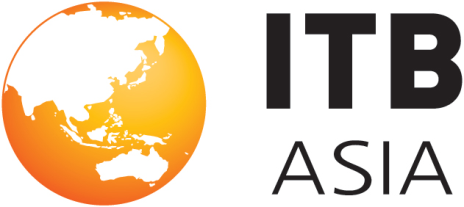 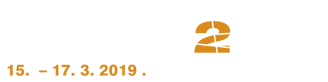 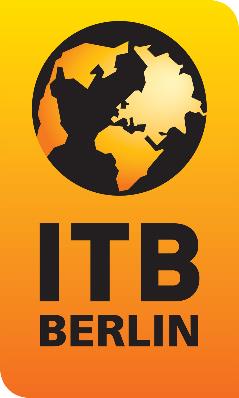 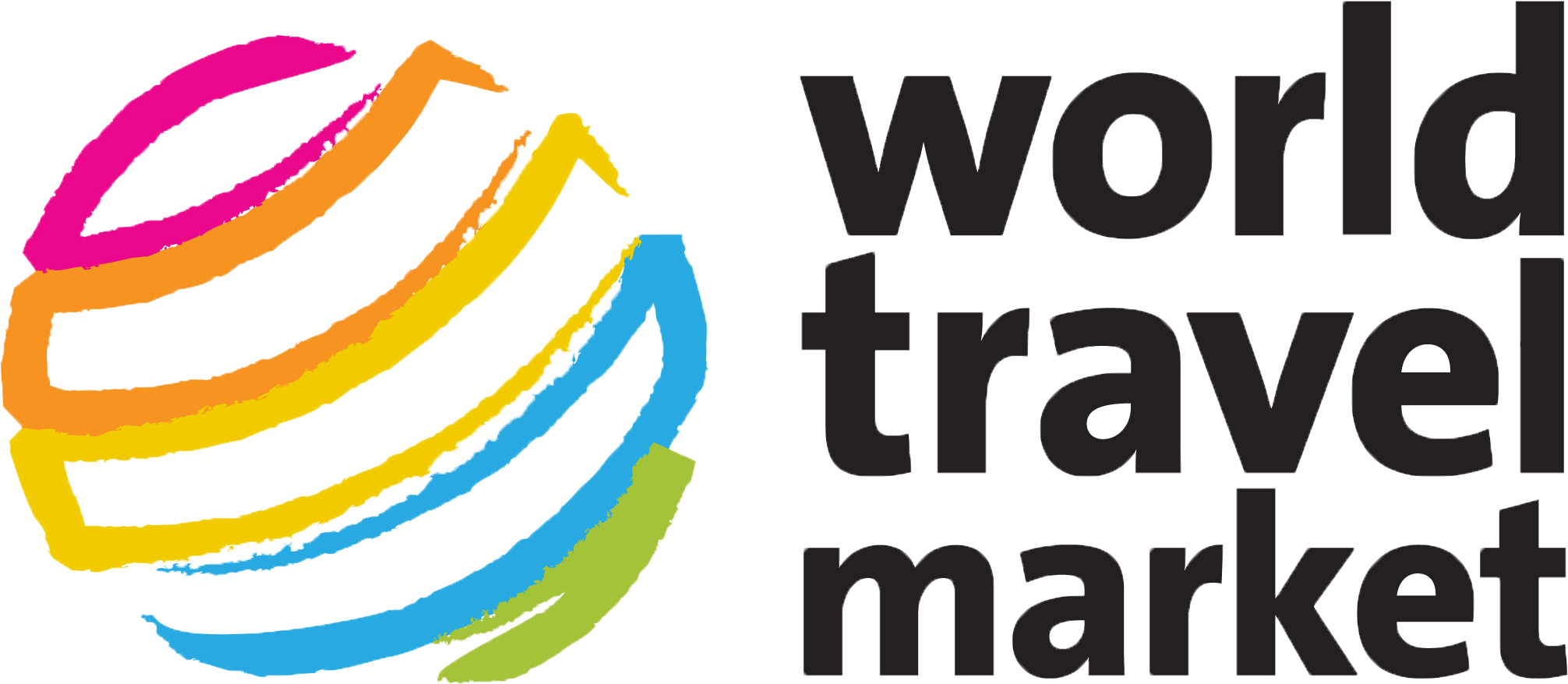 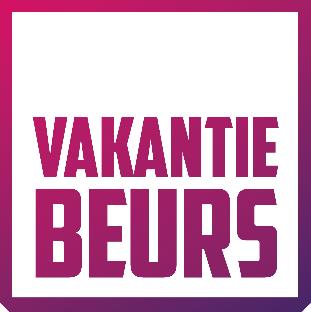 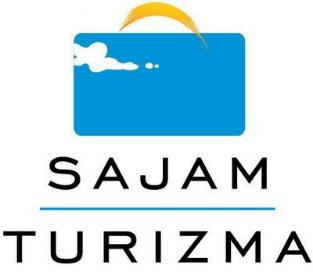 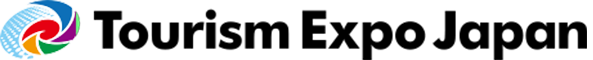 МОЖНОСТИ ВО ТУРИЗМОТ
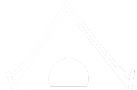 ТУРИСТИЧКИ РАЗВОЈНИ ЗОНИ
МОЖНОСТИ ВО ТУРИЗМОТ
АВТО КАМПОВИ
СУБВЕНЦИИ
ДДВ е намалено од 18% на 5%
Бројни бенефиции за странскиинвеститори
Слободни туристички економски зони
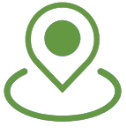 минимум 3 ноќевања
Група од минимум 10 
Субвенции од 15 се до 65 Euro
Закон за основање на автокампови;
*Нема ДДВ на:
Градежни материјали;
Градежни услуги.  
*Персонален данок на доход 0%  
за првите 10 години
БЛАГОДАРАМ
Агенција за промоција и поддршка
на туризмот
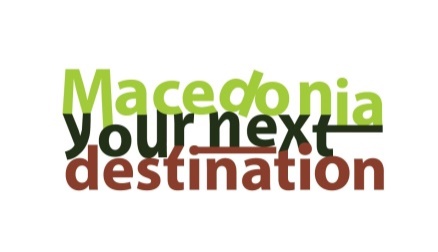